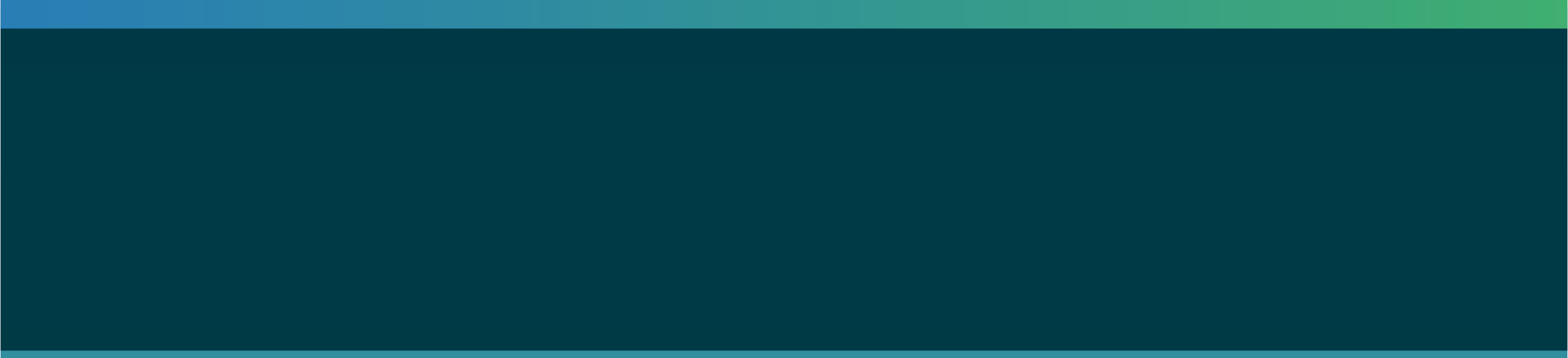 الإدارة العامة للتعليم 
بمحافظة مكة المكرمة
مدرسة
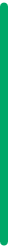 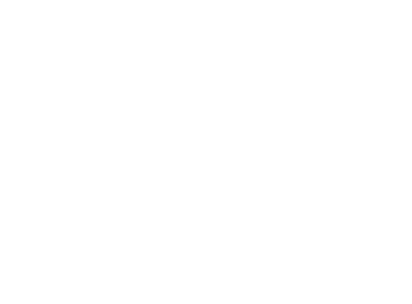 خطة إثرائية للمتفوقات خلال الفصل الدراسي الثالث للعام الدراسي 1446 هـ
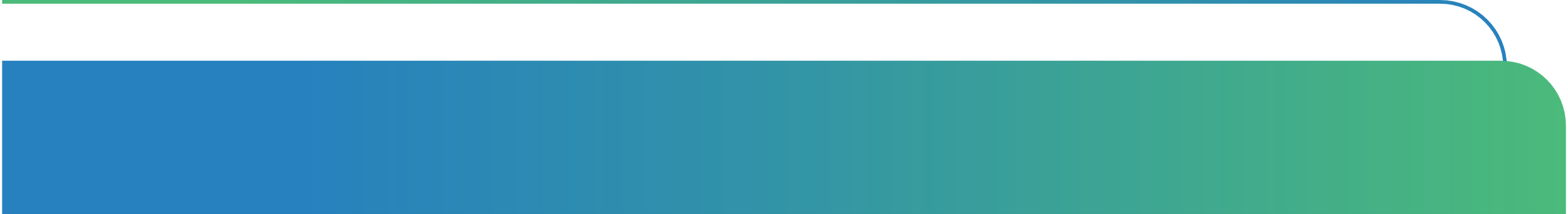 المعلمة :
مديرة المدرسة :